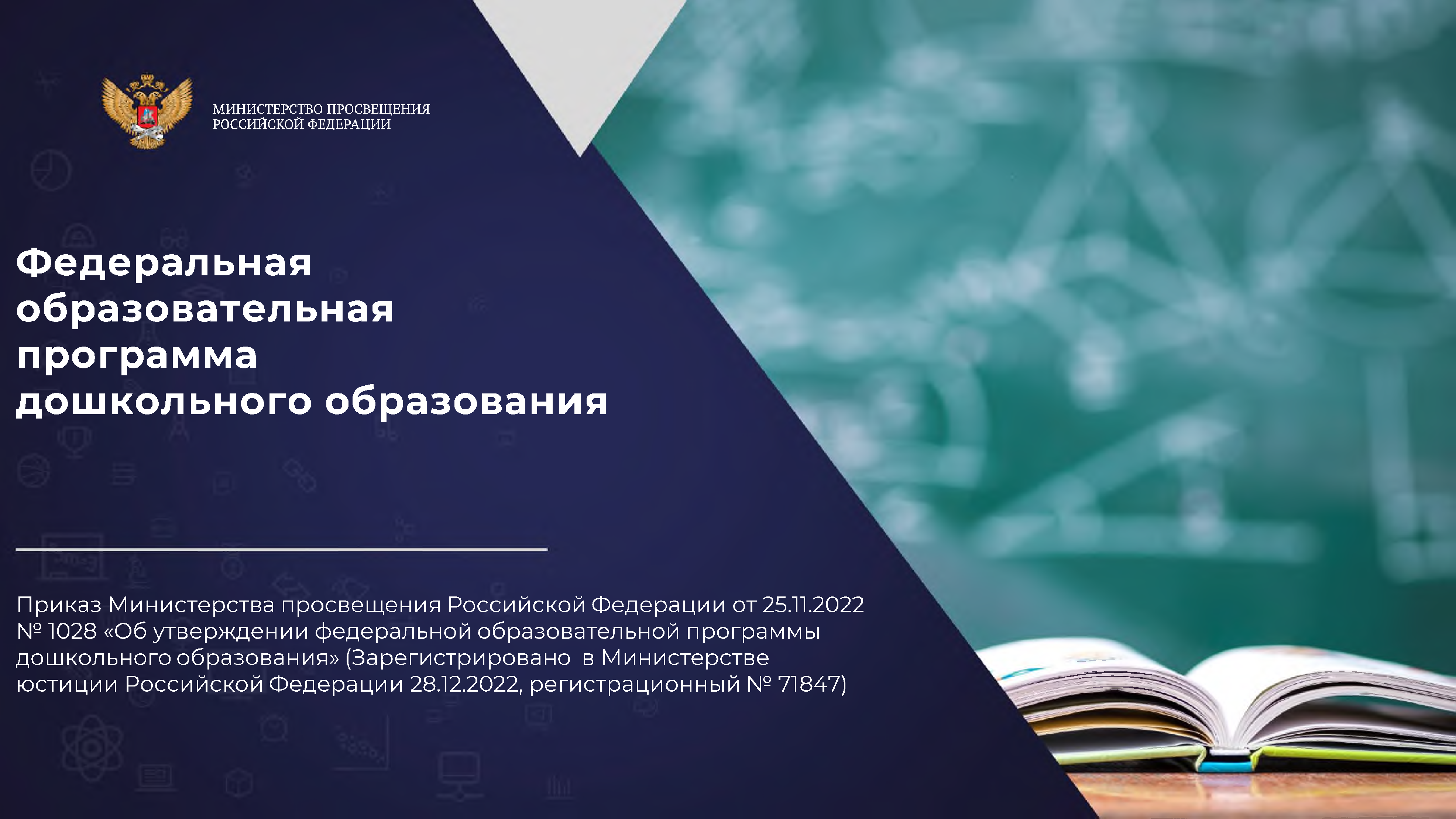 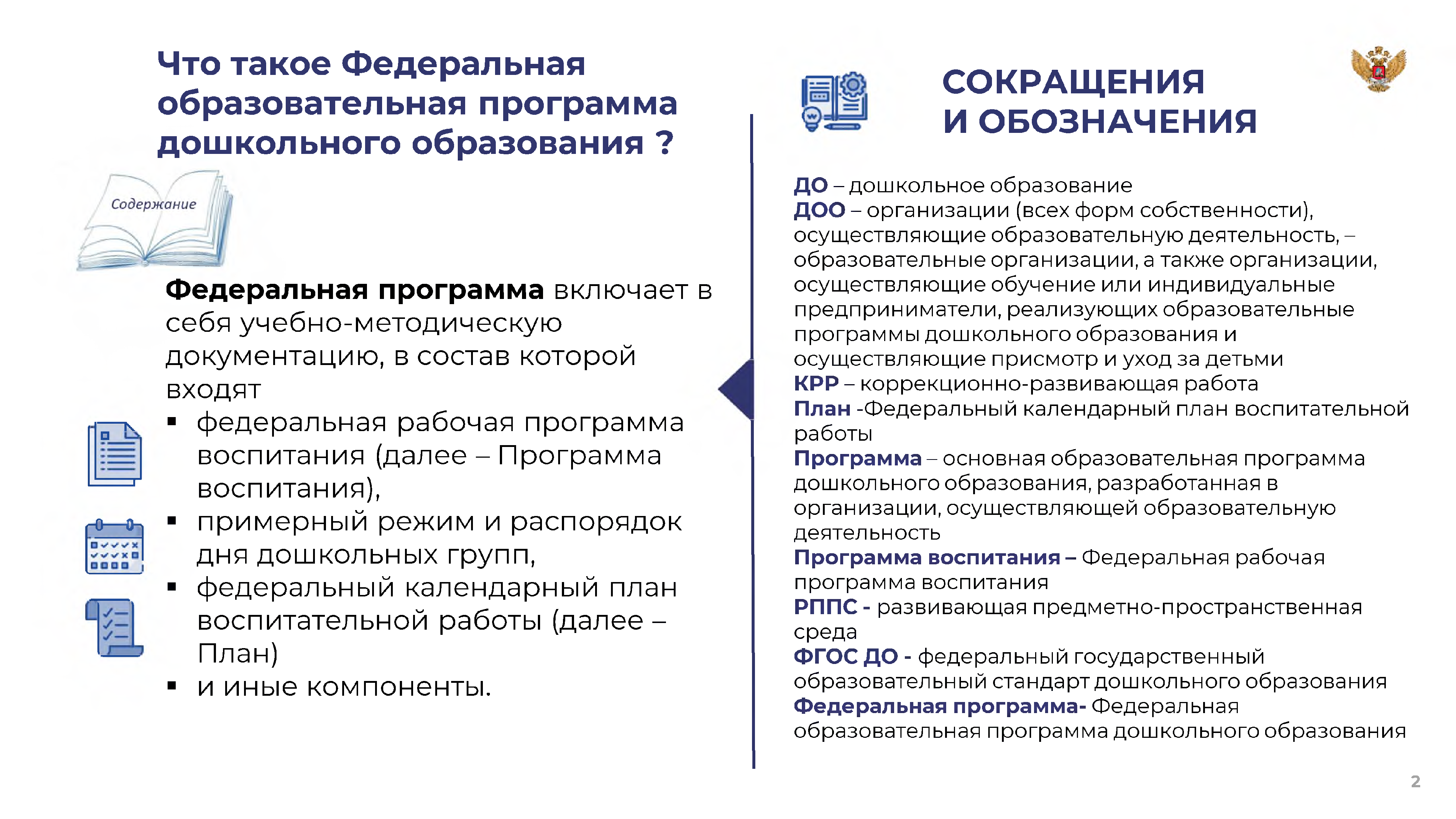 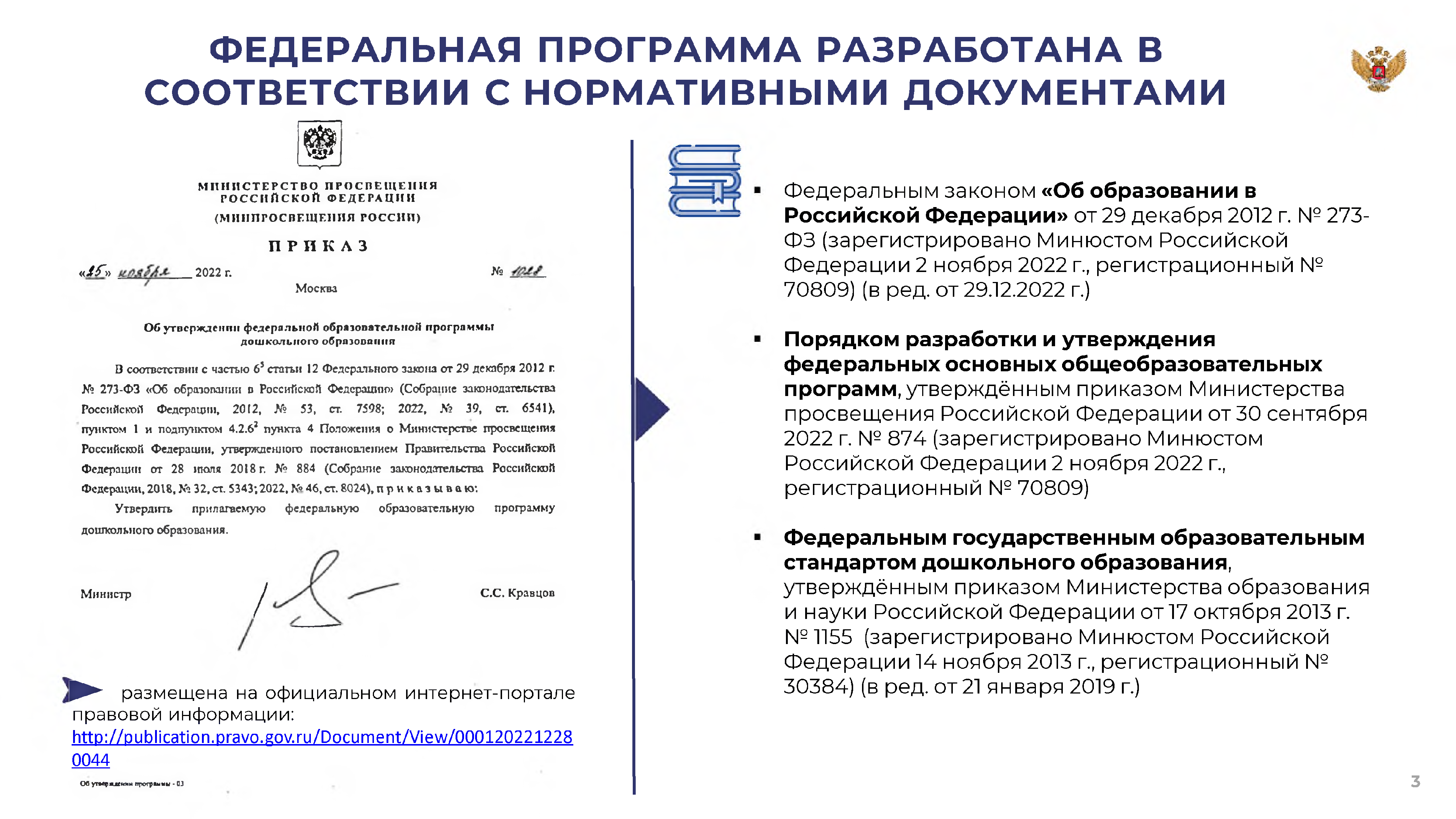 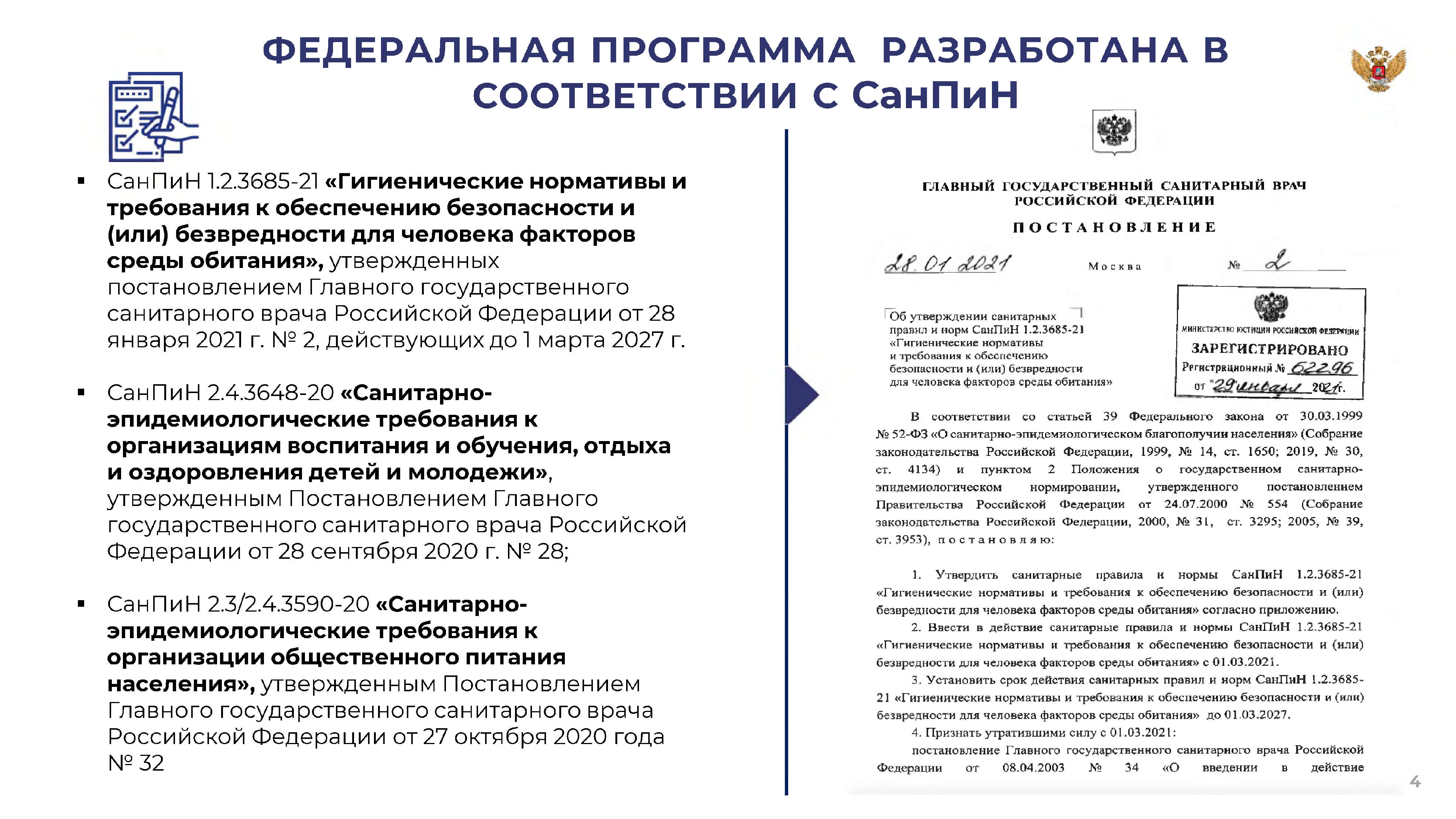 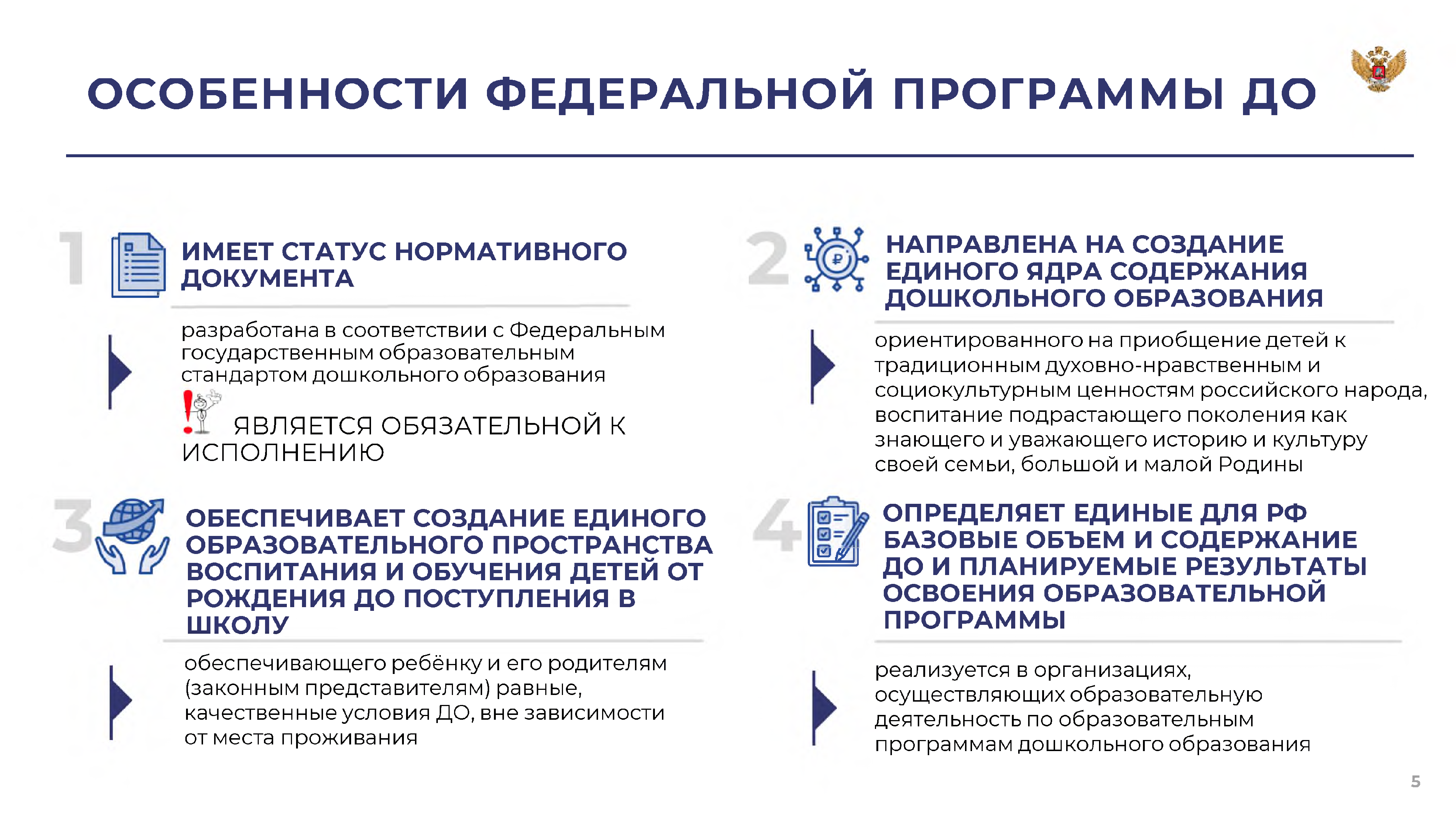 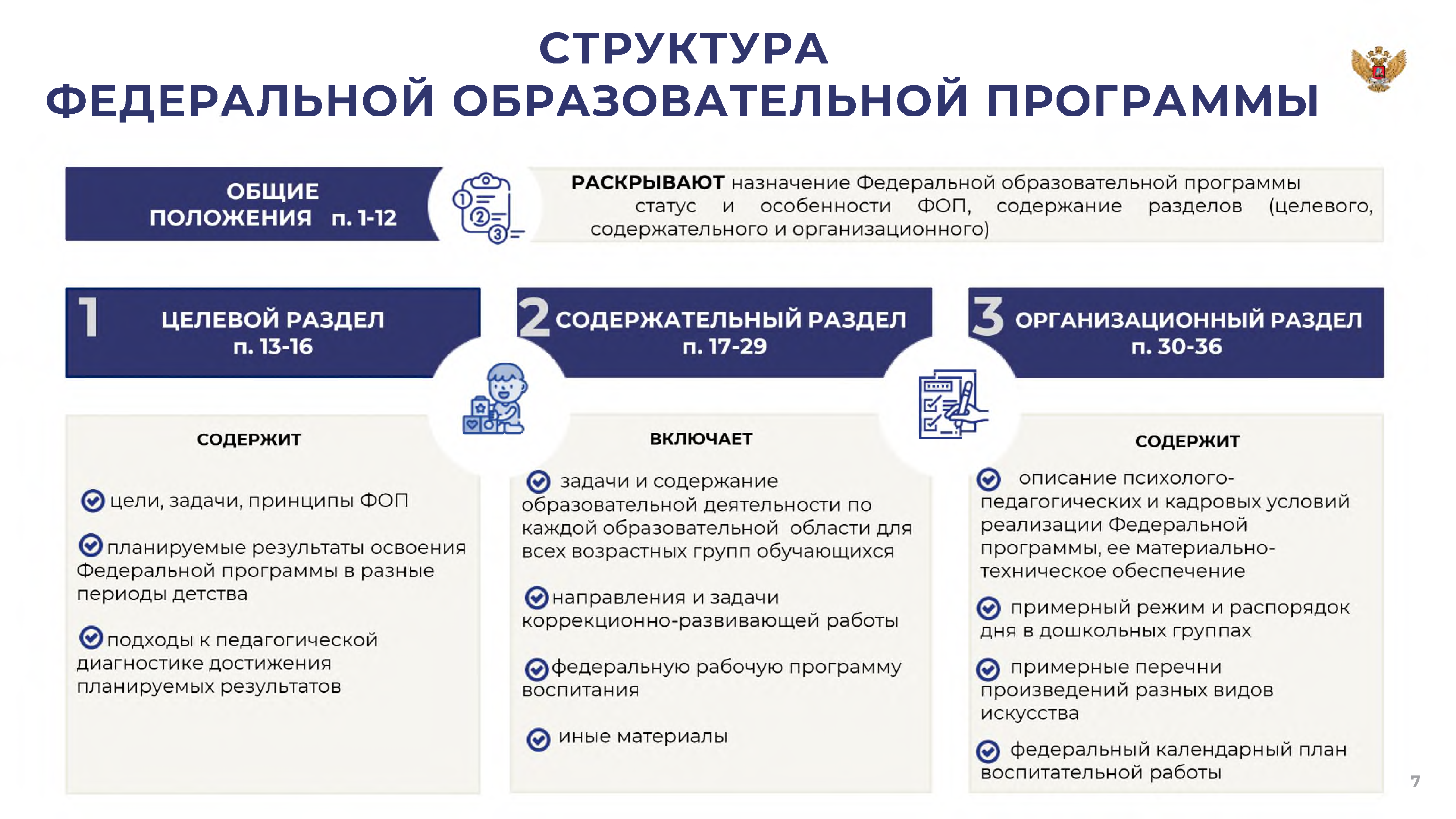 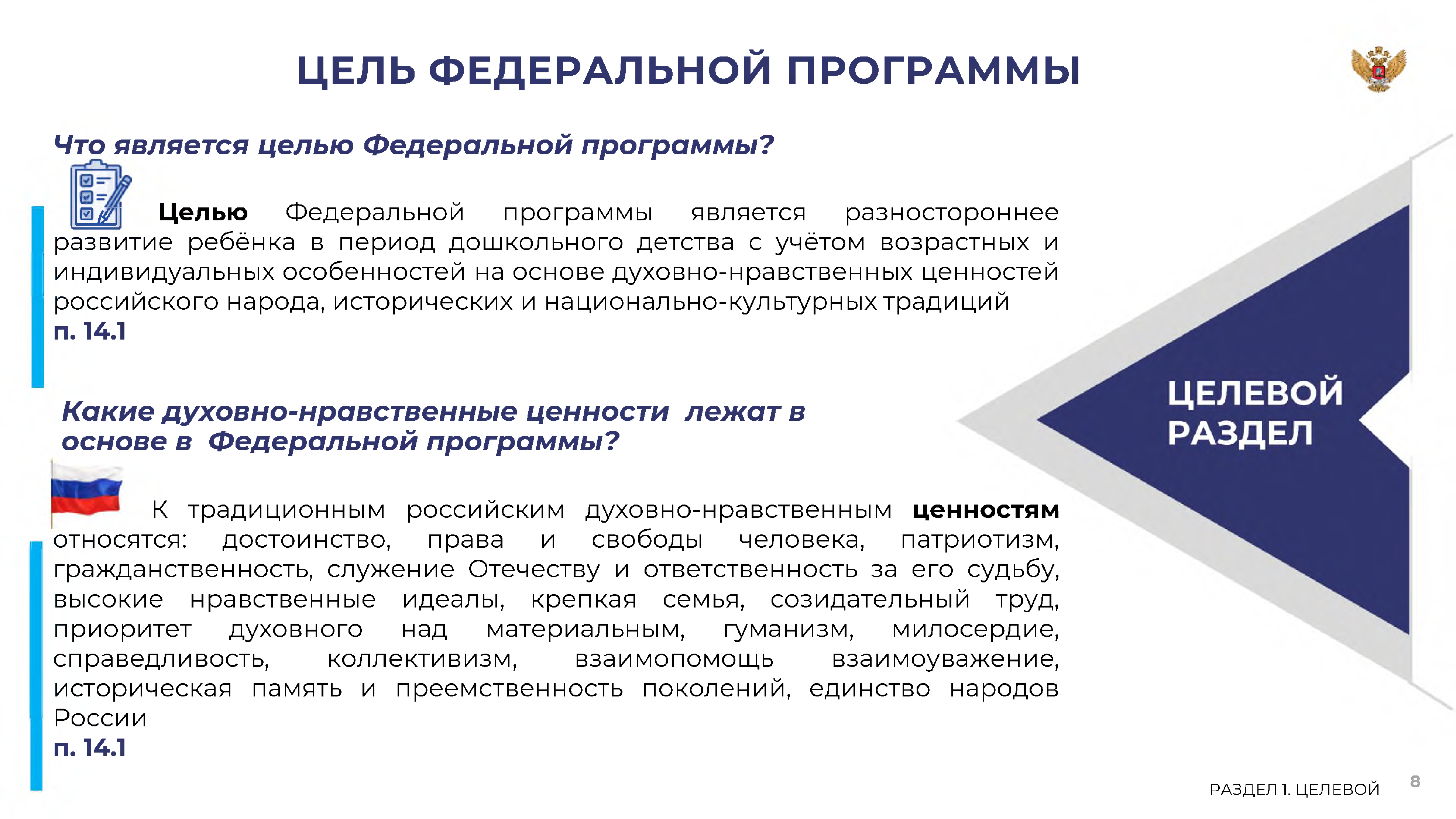 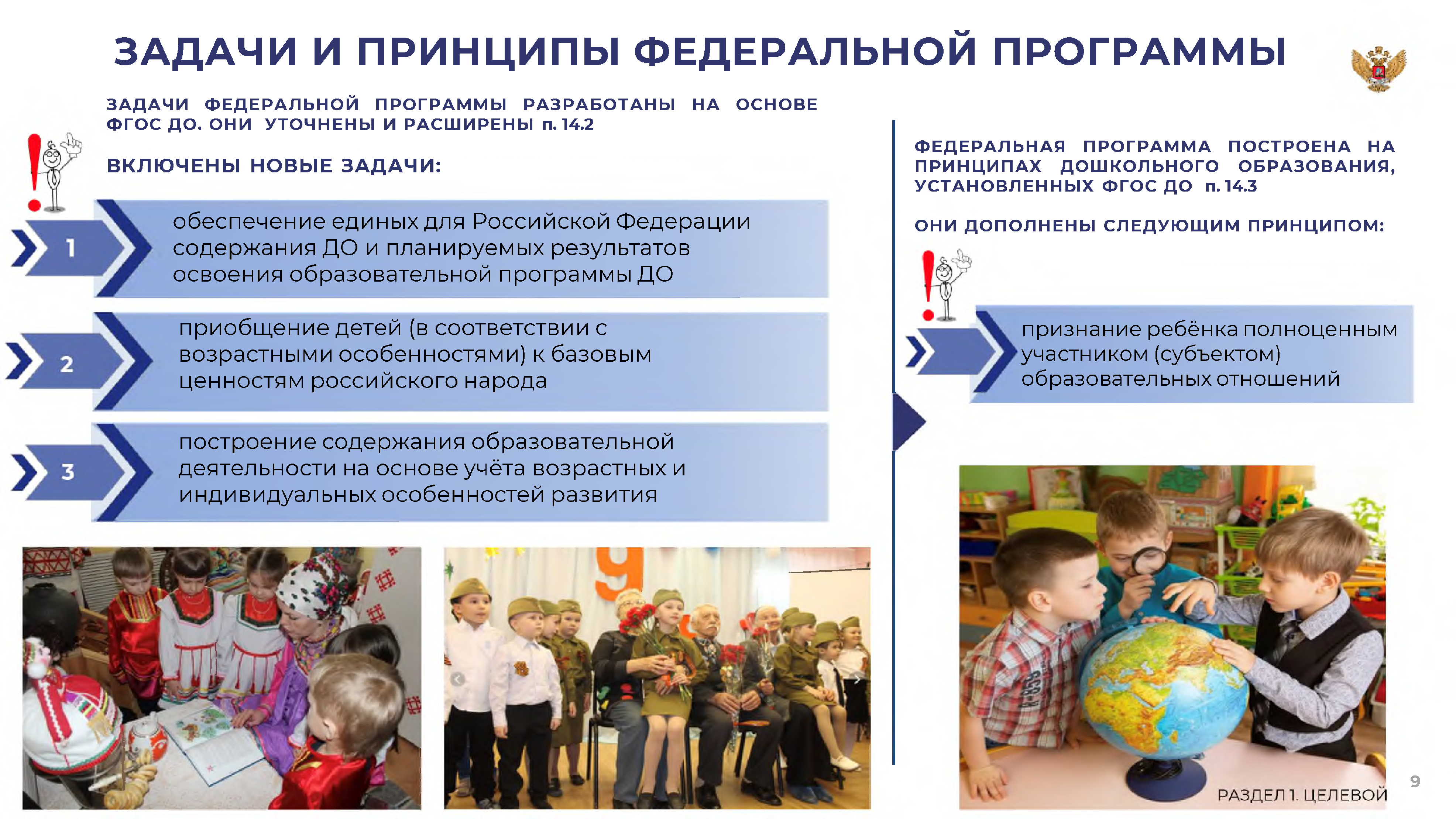 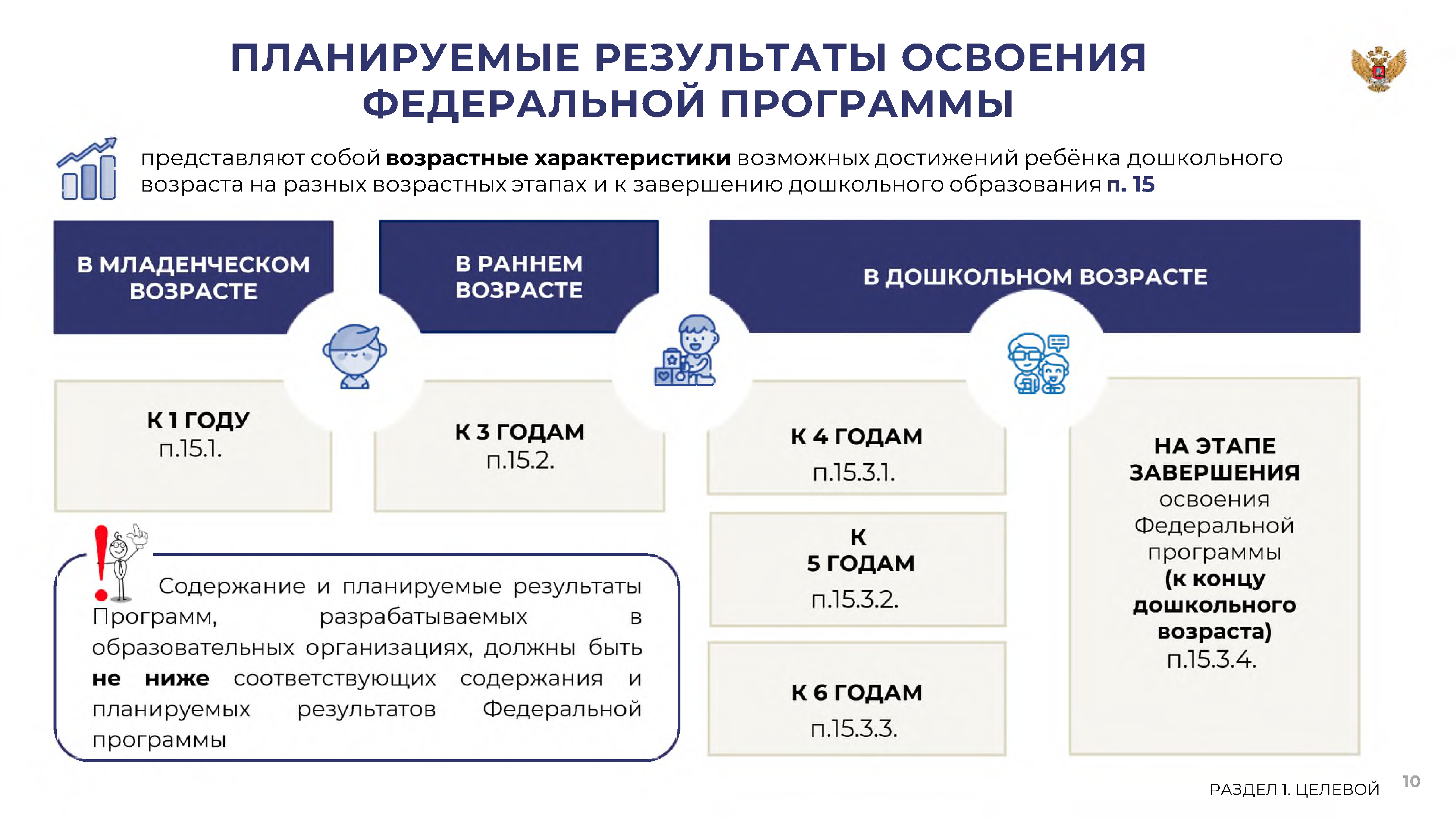 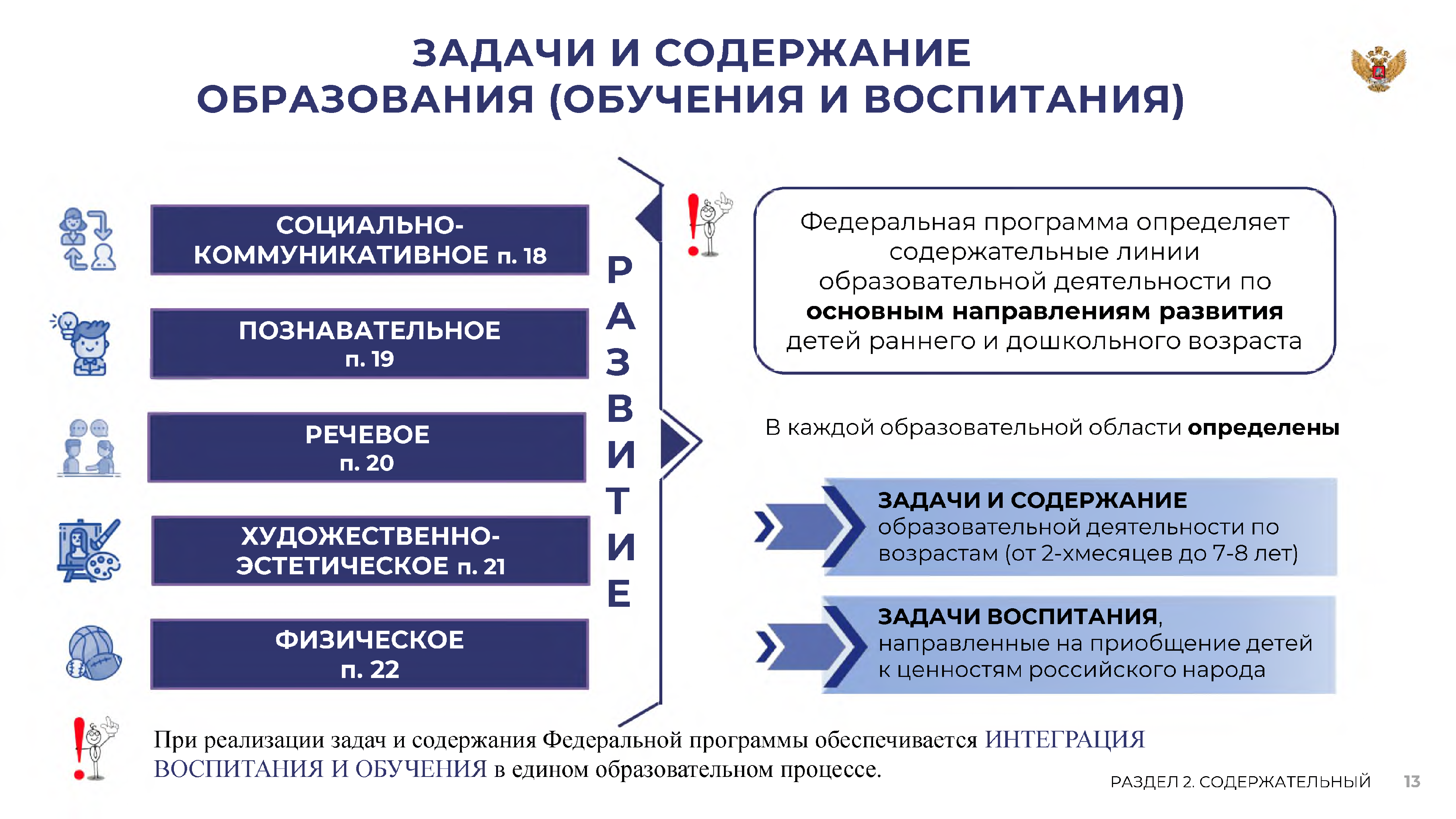 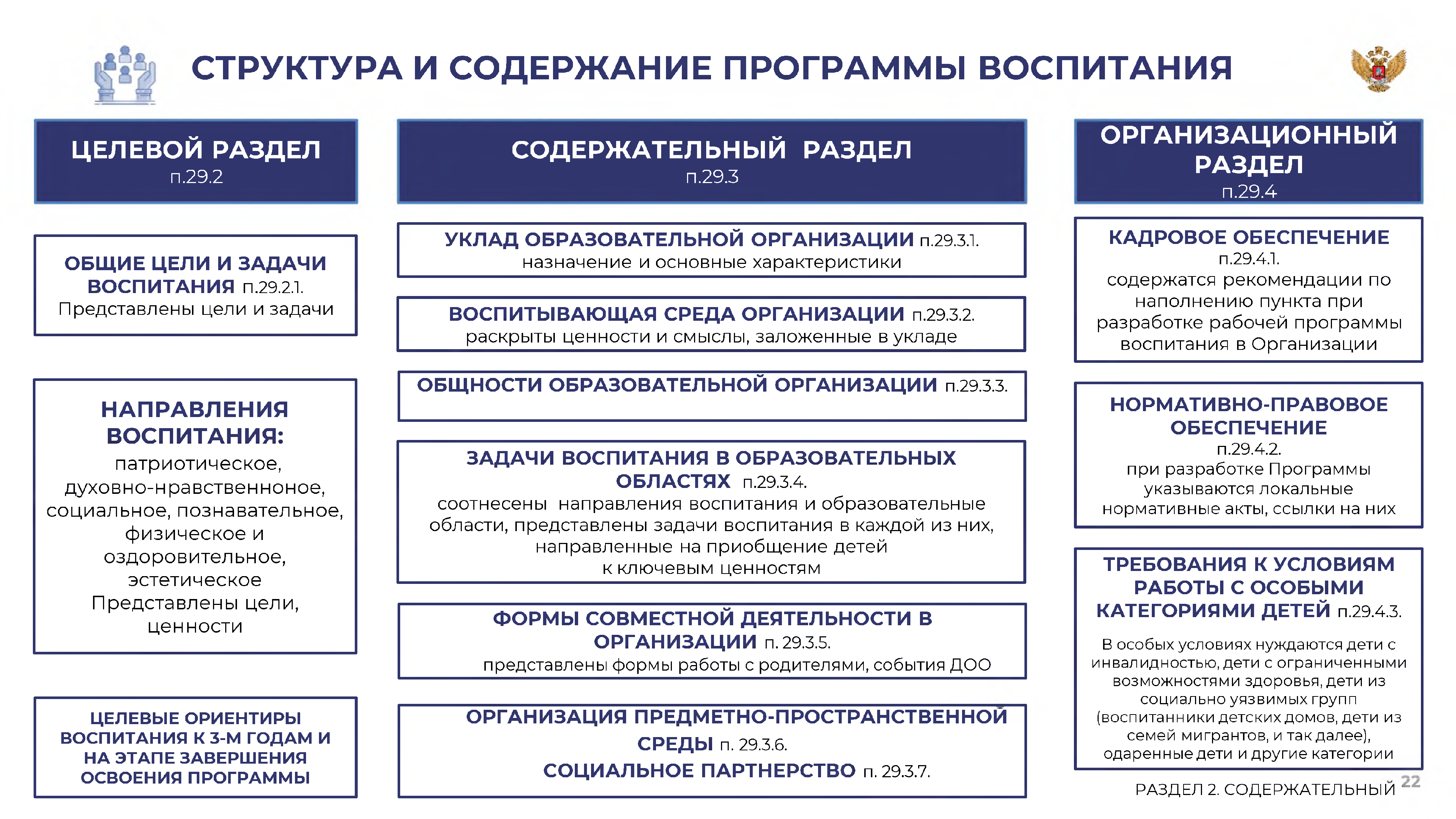 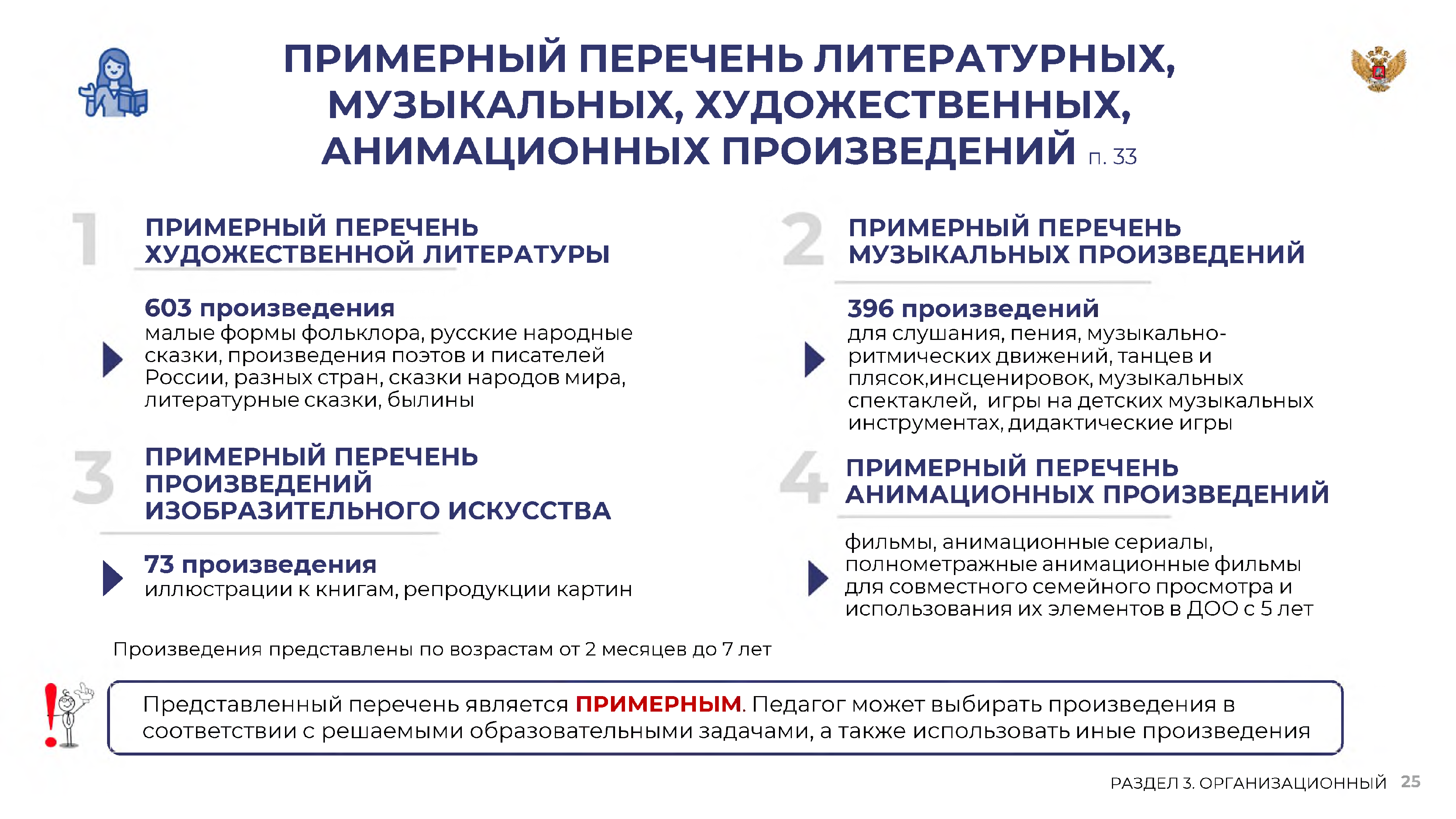 На данный момент в ДОУ организована работа по приведению ООП ДОУ в соответствие с ФОП. С текстом программы МБДОУ г.Иркутска детский сад № 156 можно будет ознакомиться на официальном сайте после 31.08.2023г. 






Используемые материалы: Презентация Министерства Просвещения Российской Федерации «Федеральная образовательная программа дошкольного образования»